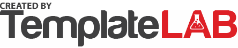 HOW DO WE DECIDE
In practice, engineers face challenges to choose the best solution to implement in their project. This template can help to reduce such dilemmas to formality by choosing good decision parameters, because the right solution will be crystal clear after applying the decision rules.
 
Describe your technical solution here - why you chose the specified parameters to make a decision about the preferred solution for implementation in your project.
 
Lorem ipsum dolor sit amet, consectetuer adipiscing elit. Maecenas porttitor congue massa. Fusce posuere, magna sed pulvinar ultricies, purus lectus malesuada libero, sit amet commodo magna eros quis urna. Nunc viverra imperdiet enim. Fusce est. Vivamus a tellus.
COEFFICIENTS
Not every parameter affects decision-making equally. To determine which parameters are more vital for making a quality decision, use coefficients from 1 (least important) to 5 (most important).
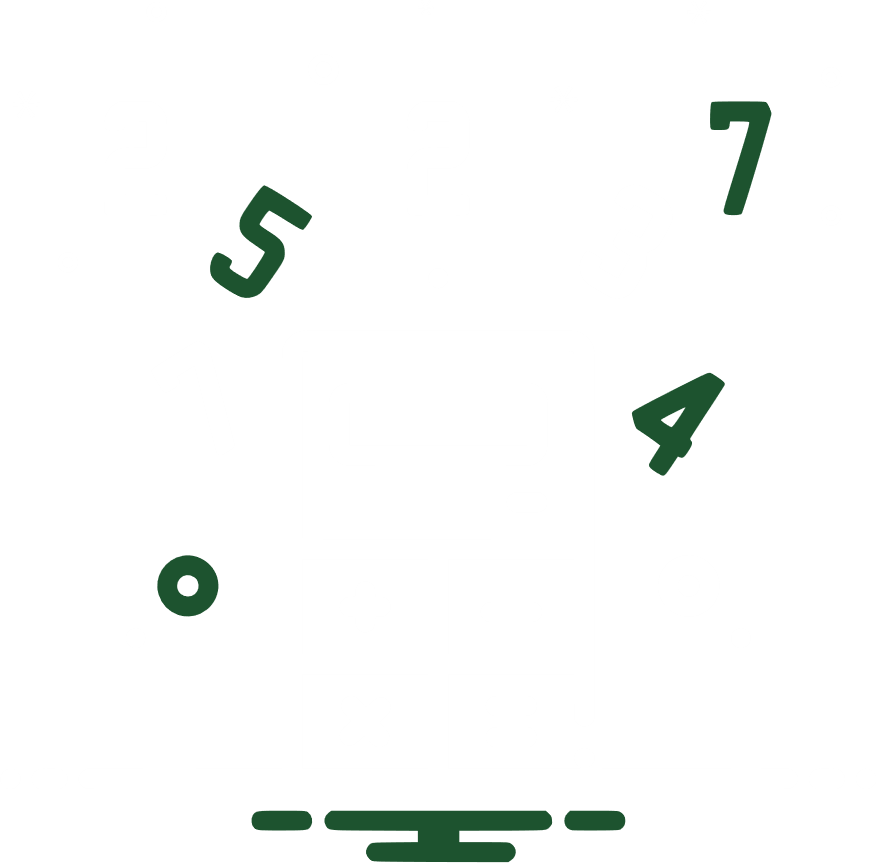 © TemplateLab.com